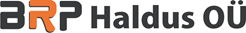 Meie tegemised
Mina
Urve Aron
haldusdirektor
atesteeritud kinnisvarahaldur tase 5
töökogemus aastast 2007
06.11.2019 Põltsamaa
Kollektiiv
Haldurid  			2
Halduri assistent 						
Sekretär
Raamatupidaja
Koristajad   		4
Muruniitjad, leheriisujad 2-5 hooajatöödel
06.11.2019 Põltsamaa
Objektid
Korterelamud
Ärihooned
Politsei- ja kohtumaja
Selver
Jõgeva linna haljasalad
06.11.2019 Põltsamaa
korteriühistud
06.11.2019 Põltsamaa
Korterelamute asukohad
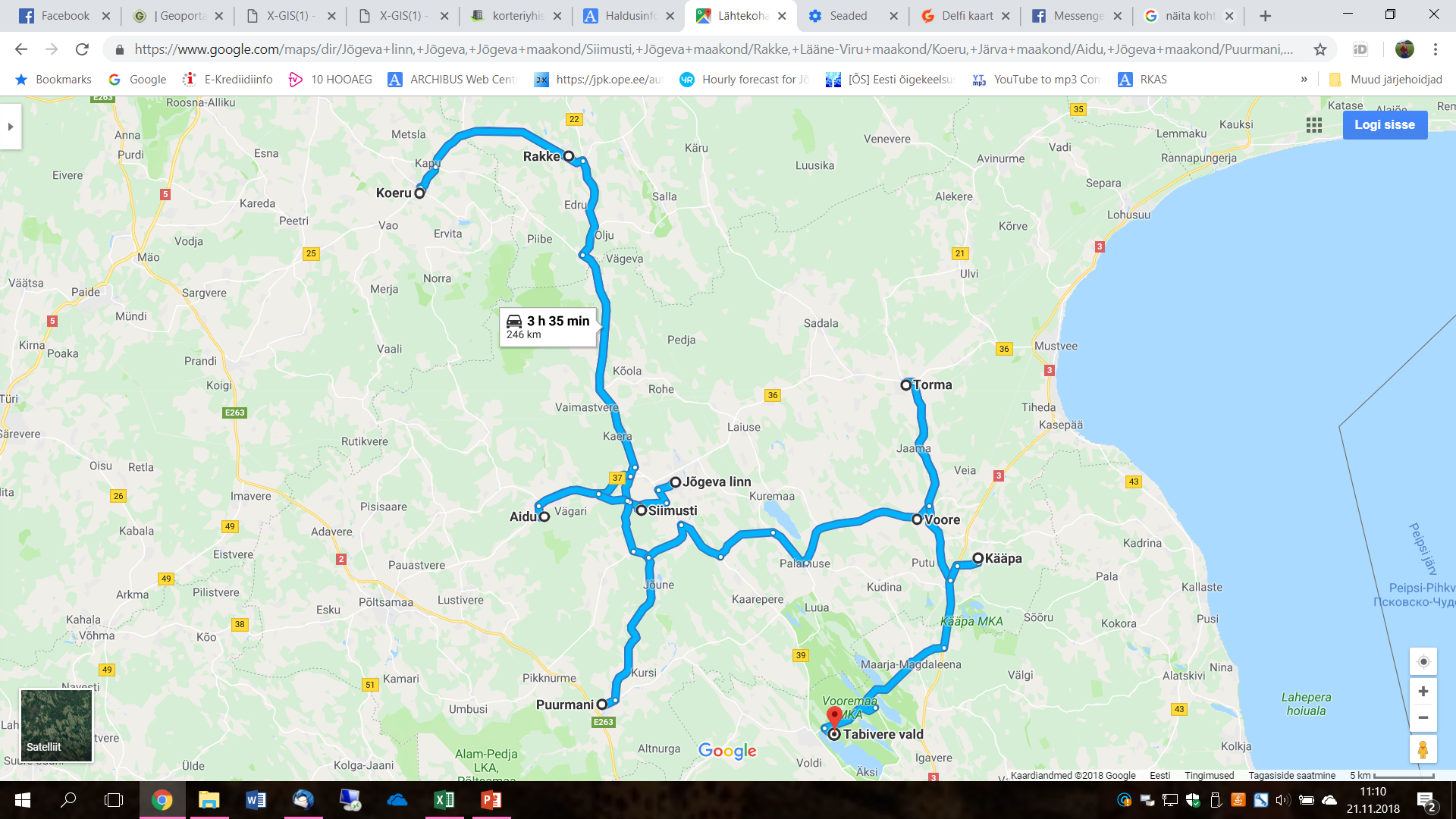 06.11.2019 Põltsamaa
Haldusteenus
•	Korteriühistu registrikannete esitamine, põhikirja koostamine;
•	Korteriomanike ja/või elanike registri koostamine ja pidamine;
•	Üldkoosolekute ettevalmistamine ja korraldamine;
•	Nõustamine haldusküsimustes 8.00 – 17.00;
•	Infovahetuse korraldamine;
•	Korteriomanike jooksvate küsimuste lahendamine;
06.11.2019 Põltsamaa
Haldusteenus
•	Kirjavahetuse pidamine: kirjade, avaldustele vastuste, teadete 	koostamine jms;  
•	Raamatupidamisteenus;
•	www.korto.ee renditasu;
•	Paberkandjal arveid ei edasta igasse postkastidesse;
•	Lepingute koostamine;
06.11.2019 Põltsamaa
Haldusteenus
•	Võlglastega seotud kohtuväline töö (maksete laekumiste jälgimine, 	võlgnevustest teatamine, maksegraafikute koostamine ja nende täitmise 	jälgimine);
•	Vajadusel dokumentide ettevalmistamine ja materjalide edastamine 	kohtusse võlgnevuste sissenõudmiseks;
•	Juriidiline teenus;
•	Arhiivi koostamine ja pidamine;
06.11.2019 Põltsamaa
Haldusteenus
•	Hoone tehniliste andmete ja dokumentide kogumine; puuduolevate dokumentide taastamine ja uue tehnilise dokumentatsiooni valmistamine ja kogumine teostatakse eritasu eest eelnevalt kooskõlastades tellijaga; 
•	Korteriomanike üldkoosoleku otsuse täideviimise korraldamine;
•	Aruannete koostamine, prognoositava majanduskava koostamine;
•	Korterelamu finantsprojektide koostamine, elamu remondikava koostamine;
06.11.2019 Põltsamaa
Haldusteenus
•	Korraline haldusülevaatus – hinnates elamu tehnilist seisukorda ja selle alusel tööettepanekute esitamine juhatusele ja üldkoosolekule;
•	Kindlal kuupäeval juhatuse poolt fikseeritud näitude edastamine kommunaalteenuste pakkujatele (vajadusel); 
•	Kuluanalüüs - elamu üldarvestite (vesi, elekter jm) näitude analüüs, tuvastamaks lekkeid või kuritarvitusi;
06.11.2019 Põltsamaa
Haldusteenus
•	Dispetšerteenus (avariitelefon 24 h);
•	Avarii lokaliseerimine 2 tunni jooksul, avariiolukorra likvideerimine 	eraldi tasu eest; 
•	Avariiteenuse püsitasu; 
•	Tehnohoolduse korraldamine ja kontroll;
•	Heakorra korraldamine ja kontroll.
06.11.2019 Põltsamaa
Haldaja versus valitseja
Haldaja 		29
Valitseja		32
06.11.2019 Põltsamaa
Tulemus
Rahulolu
Korterelamud korras
Ohutus tagatud
06.11.2019 Põltsamaa
06.11.2019 Põltsamaa
Igale olukorrale on alati lahendus.
06.11.2019 Põltsamaa
Ole positiivne!
06.11.2019 Põltsamaa
Tänan kuulamast!
06.11.2019 Põltsamaa